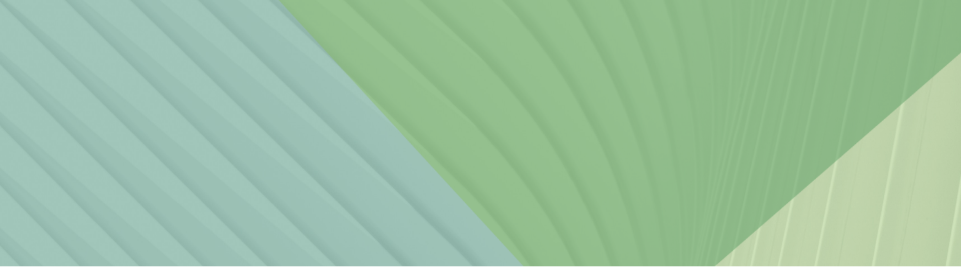 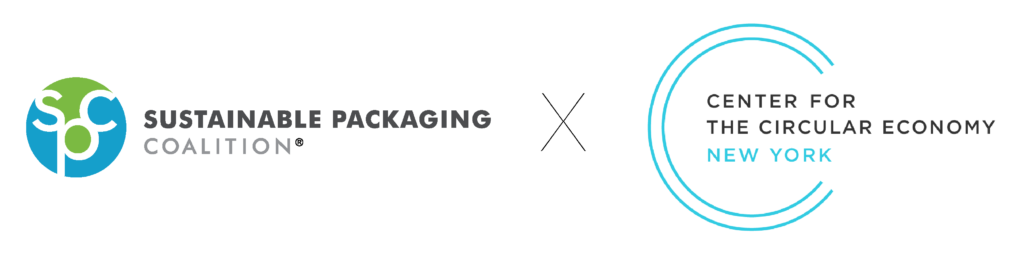 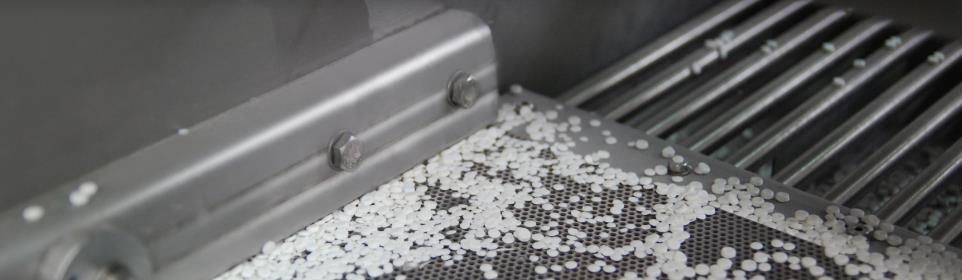 Water based process for Delaminating and Deinking surface printed plastic
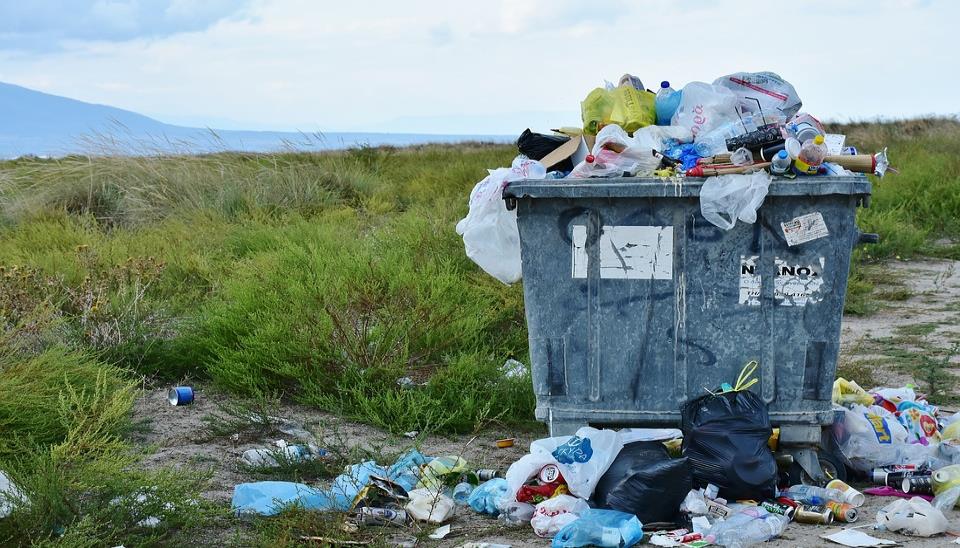 8.3 billion tonnes of plastic produced since 1950

Almost 80% landfilled, incinerated or leaked into the ocean

90,5% of total plastic production has never been recycled

There is not a real recycling. Recycled plastic goes to low-added value applications

It is a “cradle to grave” economy
THE PROBLEM
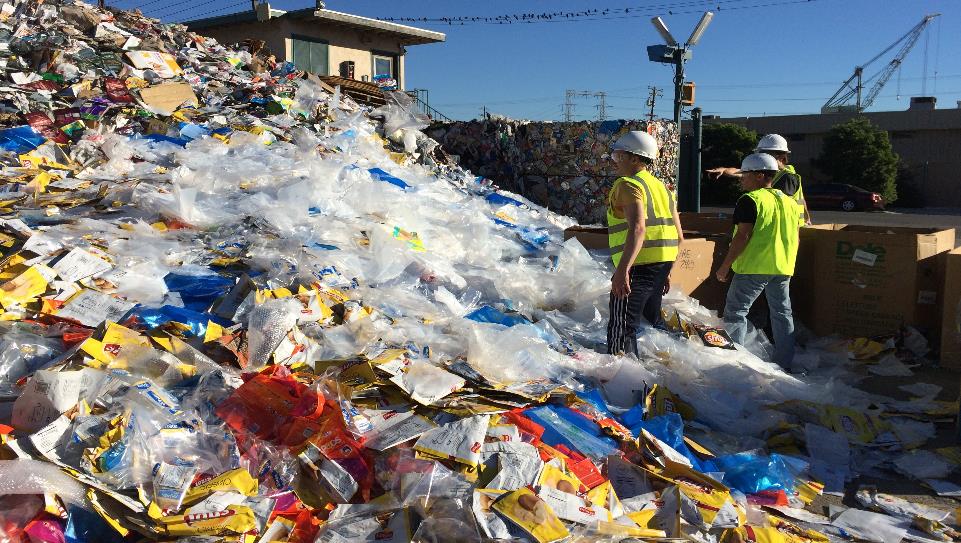 1
Multilayer plastic packaging is not recyclable
Approximately 20% of total flexible packaging production
 more than 9,6 tonnes of multilayer plastic
40 billion multi-material packages per year (US only)
Each layer requires different temperatures to be recycled
Image obtained from: https://www.materialsrecoveryforthefuture.com/research-results/seeding2-2/
THE PROBLEM
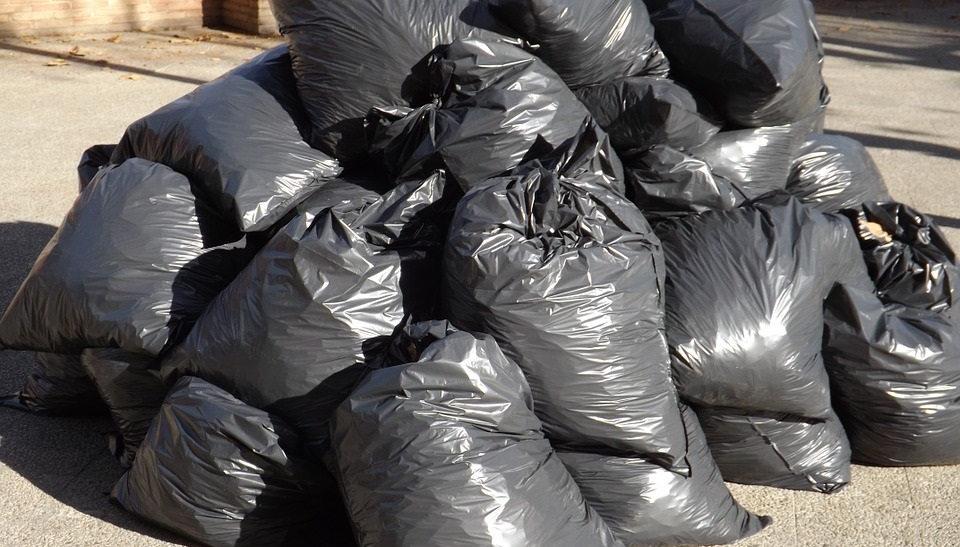 2
Inked recycled plastic goes directly to downcycling
30% of flexible packaging is surface printed
Printed ink spoils the recycled product both visually and in its mechanical properties
Inks/adhesives cannot be removed, recycled plastic can be used only for low added value products
THE PROBLEM
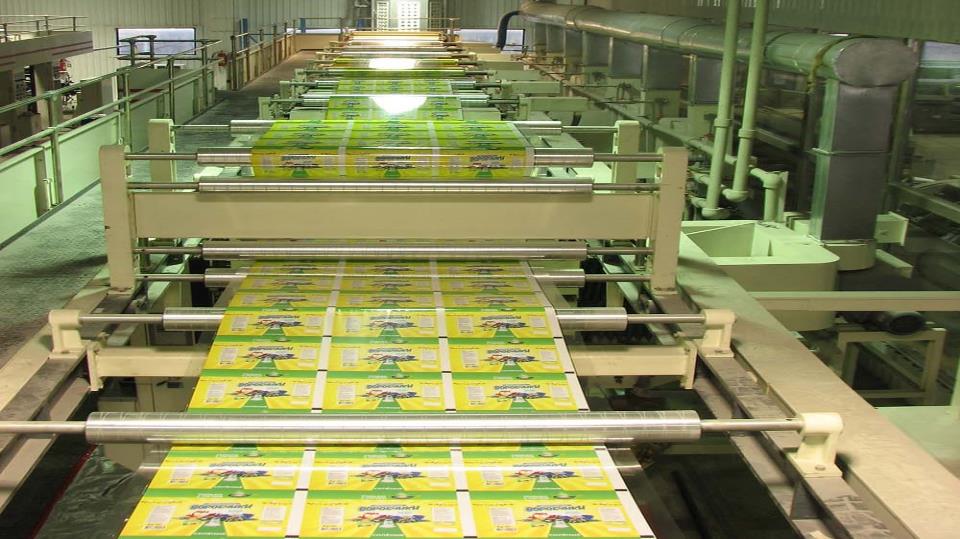 3
10% Industrial production never ends in the market
Failures in the manufacturing process cause 8,8 M tonnes of multilayer and inked plastic that go directly to landfilling before entering in the market
THE SOLUTION
Cadel Deinking has developed an innovative technology able to separate multi-material flexible packaging into its constituent materials (PE / PET). This technology can also remove printed ink from plastic surfaces before they are recycled, obtaining a high value product again.
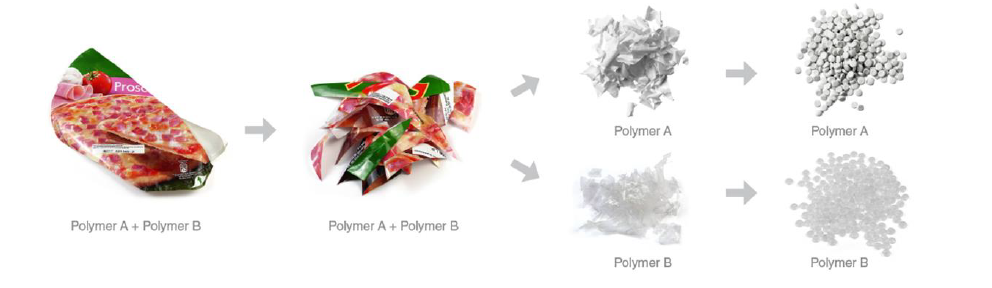 This technology is a chemical and mechanical recycling process that creates viable material feedstocks for new manufacturing processes from multi-material flexible packaging. Cleaning chemicals with water-based formulations are used in the process; neither solvents nor environmentally hazardous chemicals are used.
THE SOLUTION
LABORATORY RESULTS
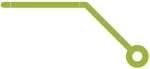 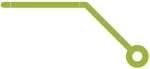 DELAMINATING
DELAMINATING + DEINKING
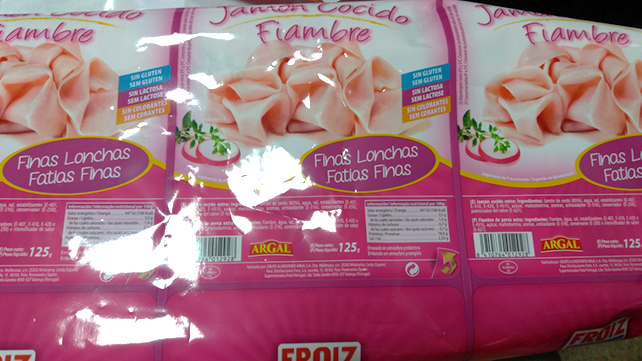 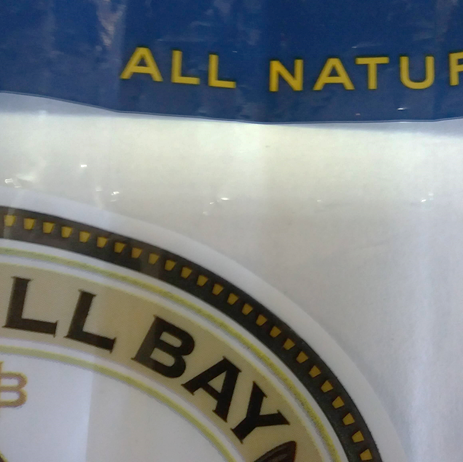 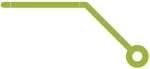 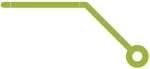 Polymer A + Polymer B
Polymer A + Polymer B
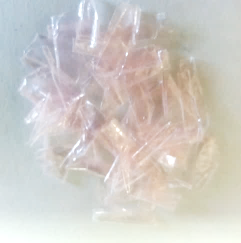 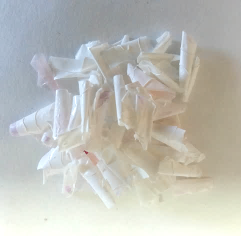 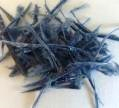 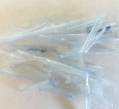 Polymer A  
(PET deinked)
Polymer B 
(PE without adhesive)
Polymer A  
(PET + ink)
Polymer B 
(PE + adhesive)
THE SOLUTION
DELAMINATING TECHNOLOGY - APPLICATIONS
Laminated PET//PE
Metallized BOPP//BOPP
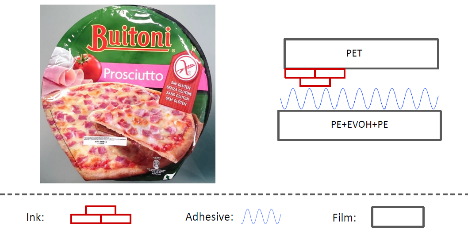 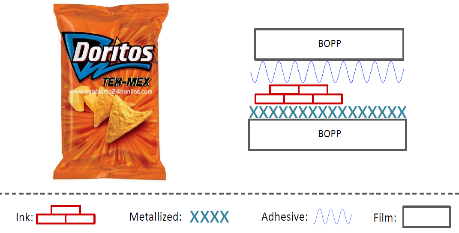 THE SOLUTION
DEINKING TECHNOLOGY - APPLICATIONS
LDPE FILM
RIGID HDPE
PP
BOPP LABEL
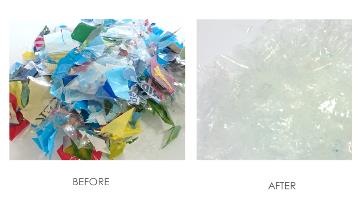 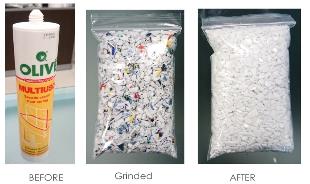 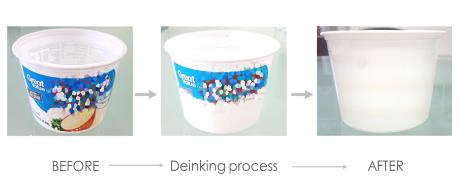 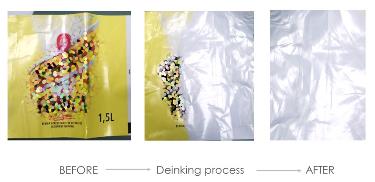 THE SOLUTION
DELAMINATING & DEINKING TECHNOLOGY- THE PROCESS
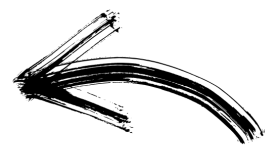 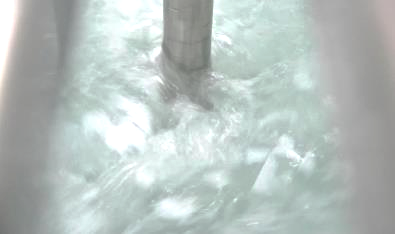 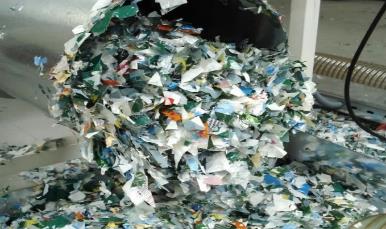 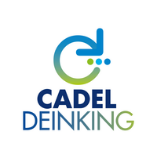 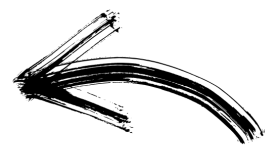 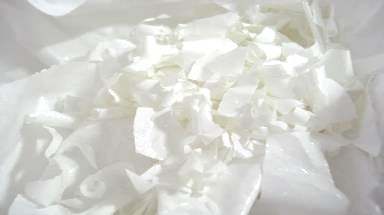 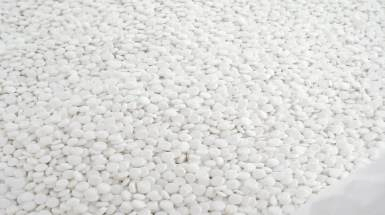 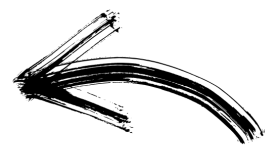 THE SOLUTION
DELAMINATING & DEINKING TECHNOLOGY- THE PROCESS
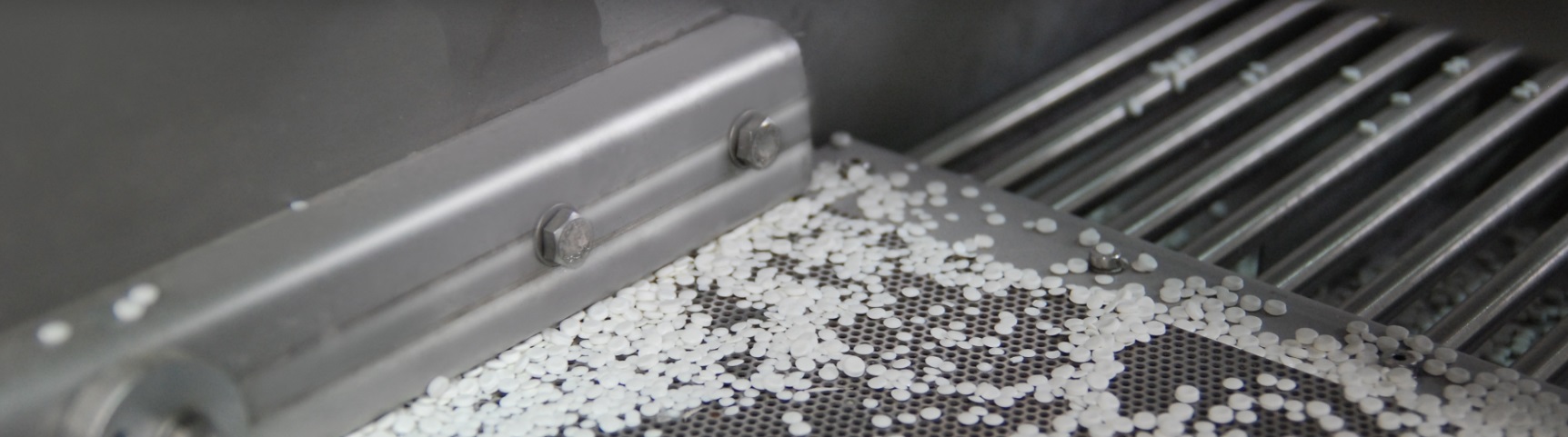 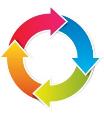 CLOSED LOOP
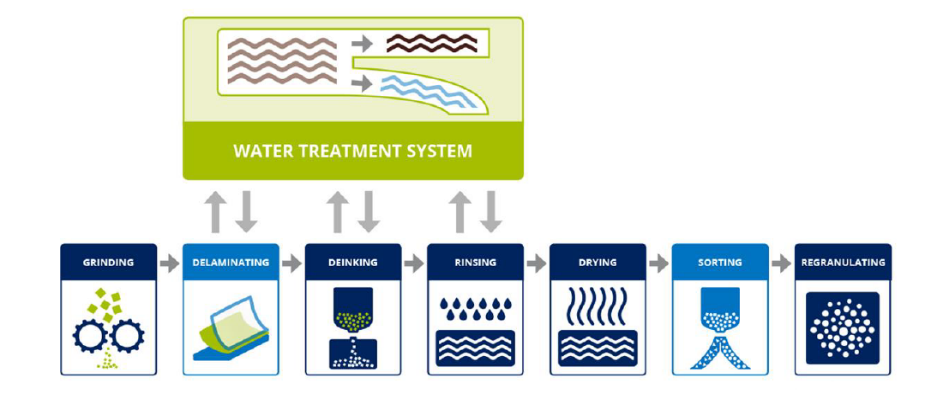 TRL 4: Validated laboratory tests
TRL 9: Proved in operational environment
Solvent 
Free
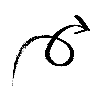 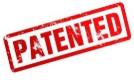 Extended to more than 20 countries
THE SOLUTION
DELAMINATING & DEINKING TECHNOLOGY- THE PROCESS
Rinsing: The plastic is centrifuged and rinsed with fresh water to achieve the final quality of the ink-free and process chemicals-free plastic.
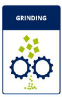 Grinding: Operation executed at the beginning, when the plastic enters the system.
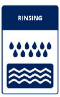 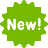 Delaminating: Innovative technology to separate the plastic materials in laminated inked packaging film. It is necessary to use different temperatures and additive concentration for each material (PE-PET) during the process.
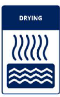 Drying: The plastic material goes to a new centrifugation step to eliminate any residual moisture.
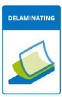 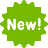 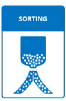 Sorting: A previous process of classification is necessary to separate the different plastic materials.
Deinking: The milled material goes to the reactors, where it is in contact with a solution based on water-based deinking reagents that removes the ink from the surface of the plastic. After the first wash, the ink emerges from the plastic surface and remains in the aqueous solution.
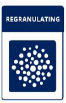 Regranulating: Once the plastic is dried, it is sent to the extrusion step where the ink-free pellets are generated.
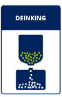 THE SOLUTION
PILOT PLANT
CADEL DEINKING owns a pilot plant in Sant Vicent del Raspeig (Alicante) that can process the material, following all the steps of industrial production.
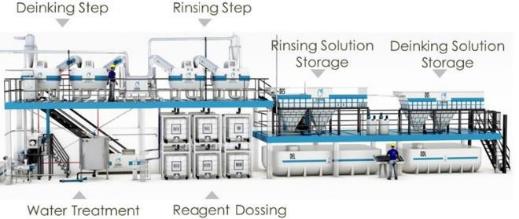 The next step is to scale the delaminating process  Optimization (time/solvent concentration)
NEW
Delaminating
SCALABLE TECHNOLOGY
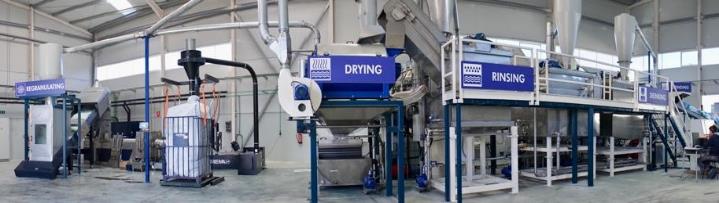 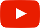 https://youtu.be/O793xr7F00s
BUSINESS OPPORTUNITY
TARGET CUSTOMERS
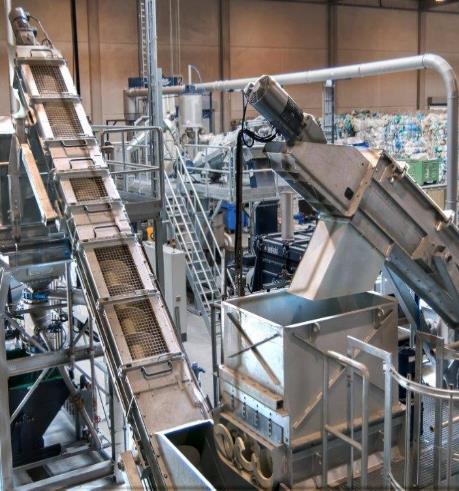 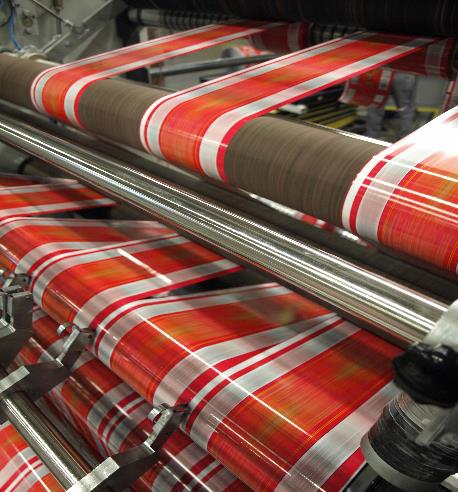 CONVERTERS
RECYCLERS
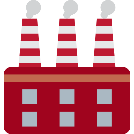 Close to 13,000 companies
Close to 5,000 companies
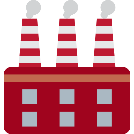 €280 billion turnover
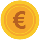 €10 billion turnover
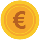 https://www.herbold.com/es/erfolgsgeschichte-im-recycling-fuer-post-consumer-und-folienabfaelle-mit-rodepa-plastics-b-v-und-herbold-meckesheim-gmbh/
https://www.planettogether.com/blog/scheduling-in-the-flexible-packaging-industry
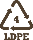 45MT of plastic production
1,000T of plastic production
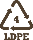 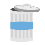 2,000T of plastic waste
BUSINESS OPPORTUNITY
POTENTIAL MARKET
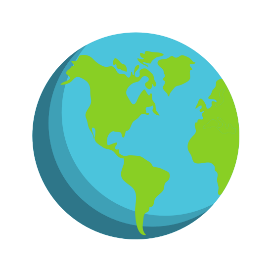 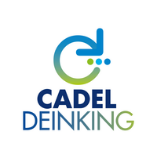 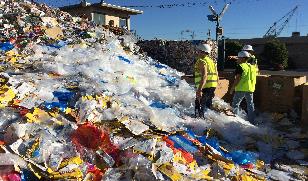 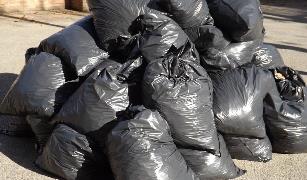 348,000,000 tonnes of plastic produced worldwide in 2017
Potential market
Multilayer
97.4 MT
Inks and adhesives
20% of total plastic production
30% of flexible plastic packaging
69.9MT
18.8 MT
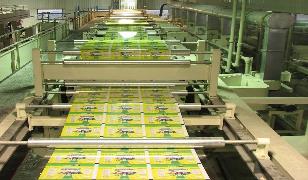 Industrial waste
10% of plastic manutacturing
6.9MT
1.8 MT
[Speaker Notes: PLASTIC PRODUCTION WORLDWIDE: 348MT (2017)
FLEXIBLE PLASTIC PACKAGING  18%  

MULTILAYER  20%
INKED]
BUSINESS OPPORTUNITY
ECONOMIC ADVANTAGES OF D&D TECHNOLOGY
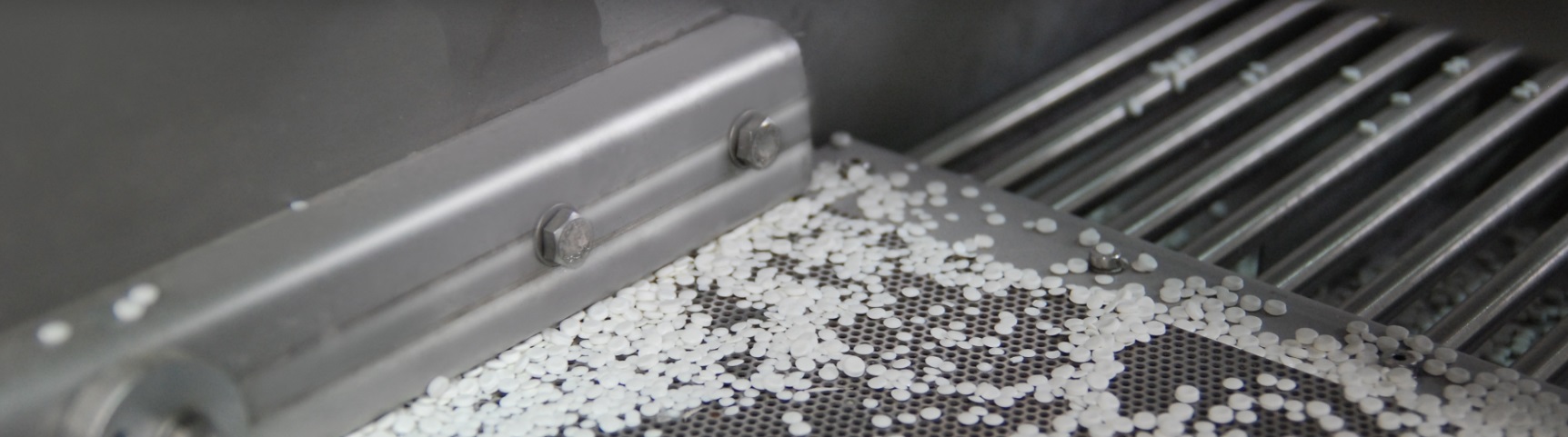 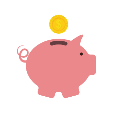 SAVINGS OF
 €500/T
VIRGIN PELLETS COST  €1,200/T
D&D RECYCLED PELLETS COST  €700/T
Decreased carbon footprint 5 times
€200/T
€700/T
€350/T
€150/T
Delaminating and Deinking
D&D Recycled pellets
Printed and laminated plastic waste
Regranulating
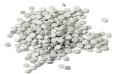 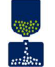 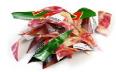 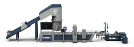 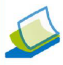 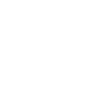 595 kgCO2/t plastic
Delaminating process is at laboratory scale. Costs could be slightly higher
BUSINESS OPPORTUNITY
BUSINESS MODEL
DIRECT SALES
LICENSE AGREEMENTS
TURNKEY PROJECTS
TECHNICAL ASSISTANCE
Complete D&D industrial plant
500-1,000kg/h capacity
Engineering & Equipment supply/installation
Technical assistance (SAT) per remote access
24/7 on-line support
Expert advice on operation and maintenance
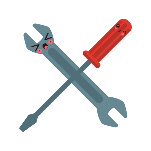 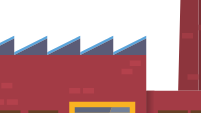 €50/year
€1.3M (converters)
€1.7M (recyclers)
CHEMICAL REAGENTS
ADDITIONAL SERVICES
Own designed combination of chemicals for delaminating and deinking
Manufactured and distributed by CADEL
Additional technology improvements in new hardware
Implemented at customer’s plant
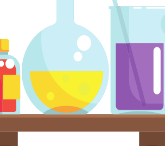 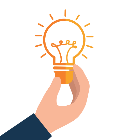 €180k/year per plant
€50/year
BUSINESS OPPORTUNITY
BUSINESS MODEL
POTENTIAL BUSINESS
SALES EVOLUTION
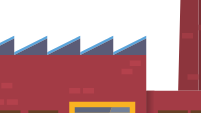 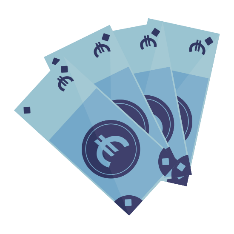 BUSINESS OPPORTUNITY
MARKET FEASIBILITY
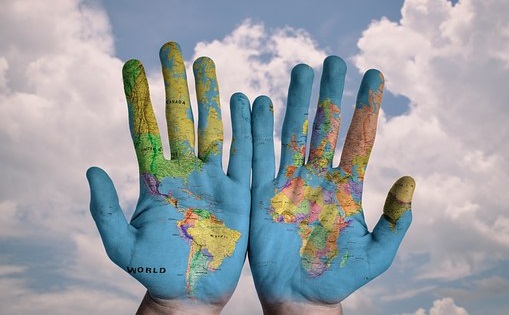 200 companies have shown interest in our delaminating and deinking technology
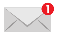 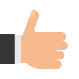 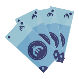 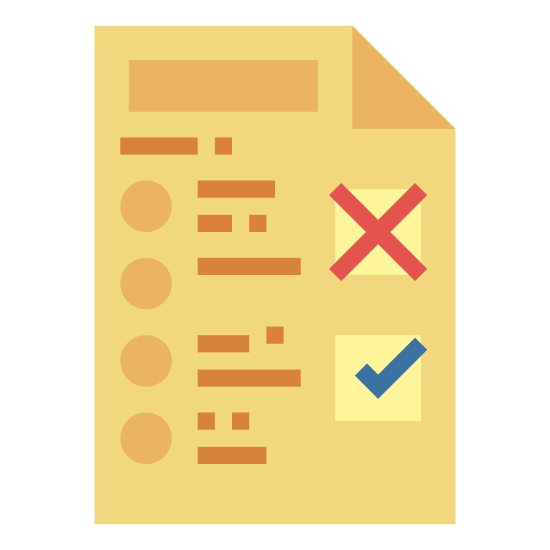 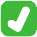 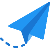 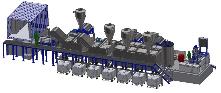 FIRST PLANT SOLD!
9 Customers in
advanced negotiations
OUR COMPANY
PRESENTATION
CADEL DEINKING is a technological and innovative engineering company located in Alicante, Spain
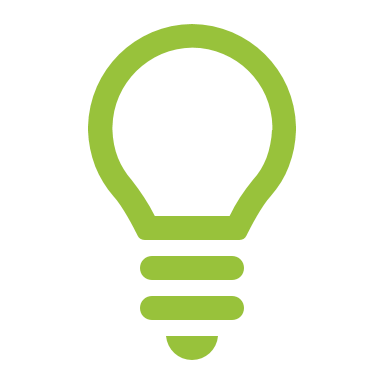 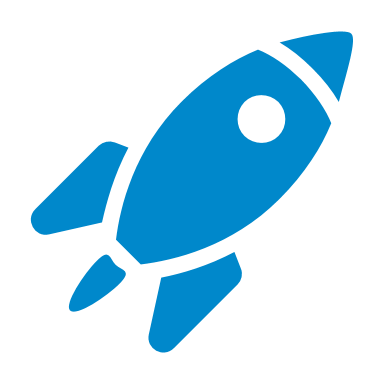 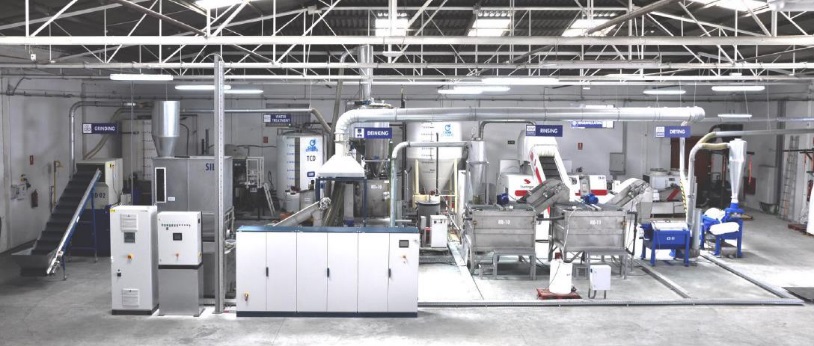 2017
2014
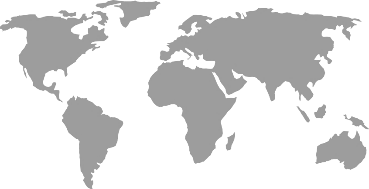 Foundation
Start of activity
Launch into market
2010
2015
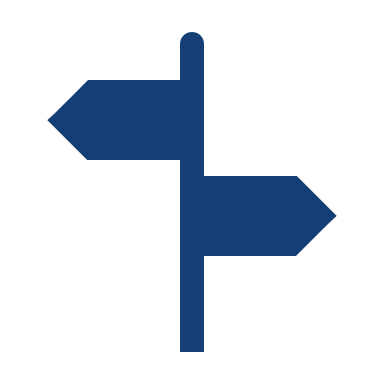 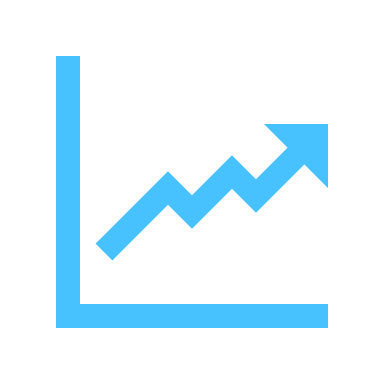 Market positioning
Since the beginning, CADEL has been developing innovative, environmentally friendly and low-cost processes to recycle and reuse plastic waste

The objective is to improve the quality of the plastic products through the most sustainable method
OUR COMPANY
TEAM
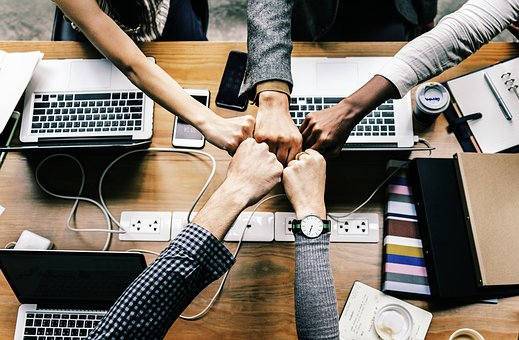 CADEL is  fundamentally a R&D Company, based on a multidisciplinary, dynamic and motivated human team
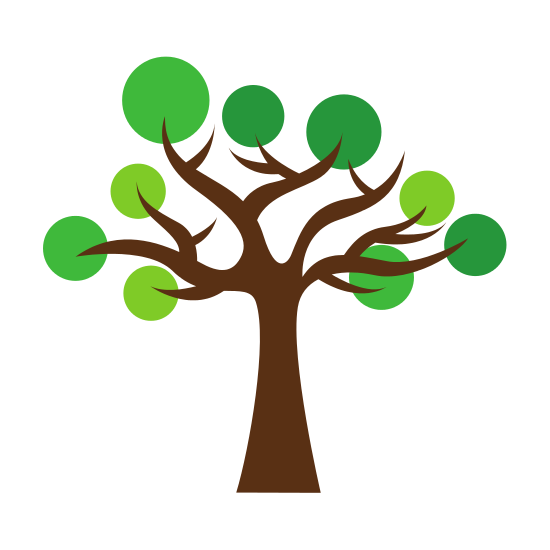 Automation
and
Control
Process
Engineering
Technical office
R&D
Electrical
engineering
Documents
2 Industrial Engineers
2 Business & Financial Managers
1 Industrial Design Engineer
2 PhDs in Chemical Engineering
4 Chemical Engineers
1 Electrical Assistant
1 Sales & Marketing Assistant
4 Electrical & Automation Engineers
OUR COMPANY
CADEL OPEN DAYS
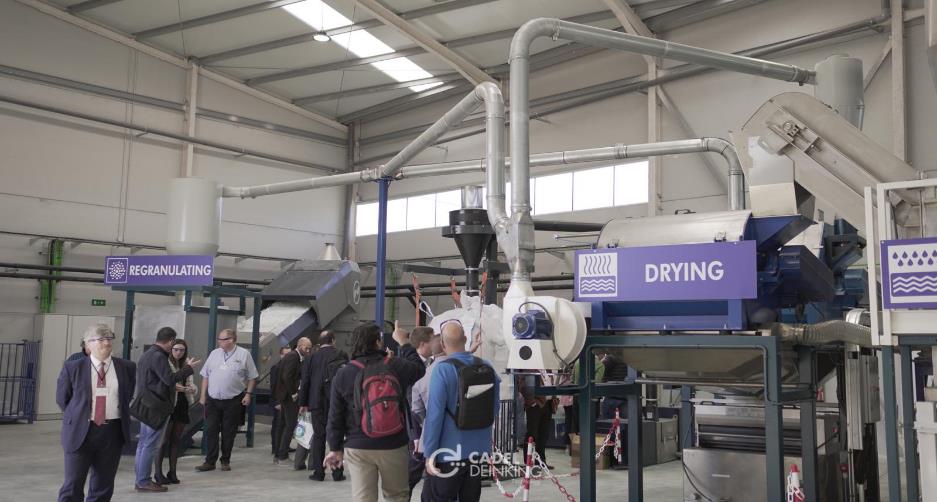 Last 4th, 5th and 6th December, we celebrated the first Open Days for Delaminating and Deinking technology at CADEL DEINKING facilities. During this event, we demonstrated the operation of a plant, which allowed the visitors to understand the D&D process.
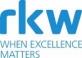 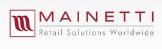 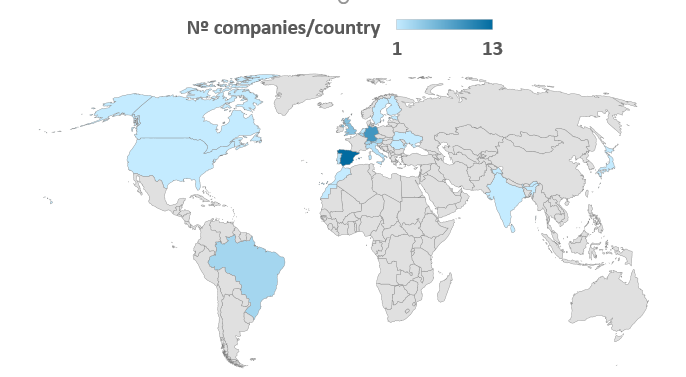 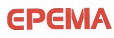 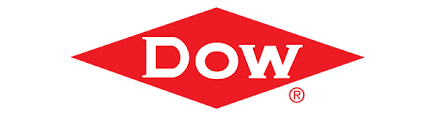 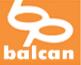 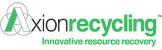 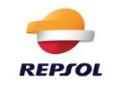 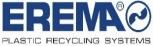 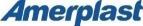 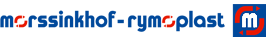 More than 62 companies from 26 different countries around the world attended, showing their interest in the plant. Also high-level speakers showed their vision on circular economy.
OUR COMPANY
CADEL OPEN DAYS
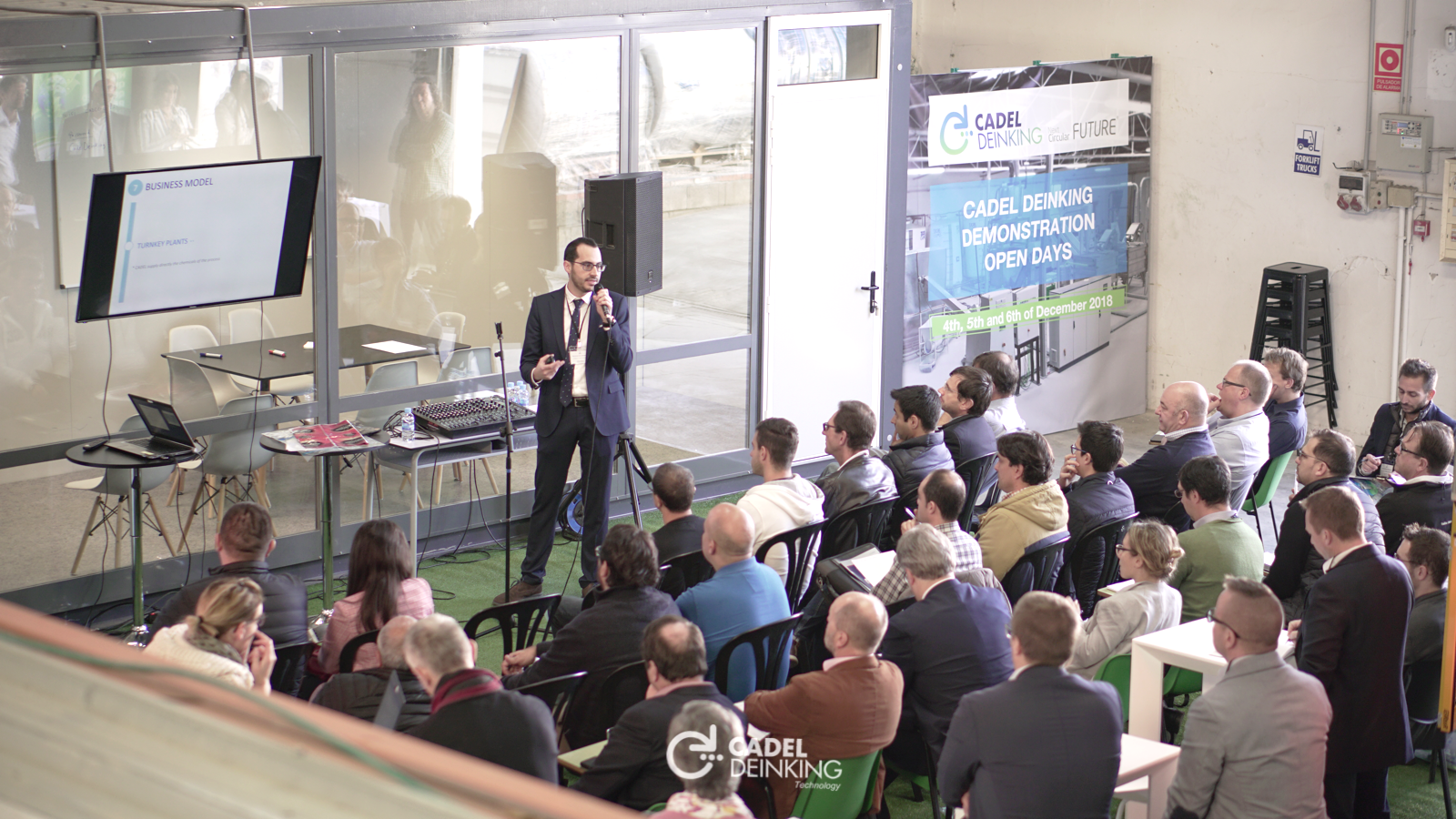 OUR COMPANY
CADEL OPEN DAYS
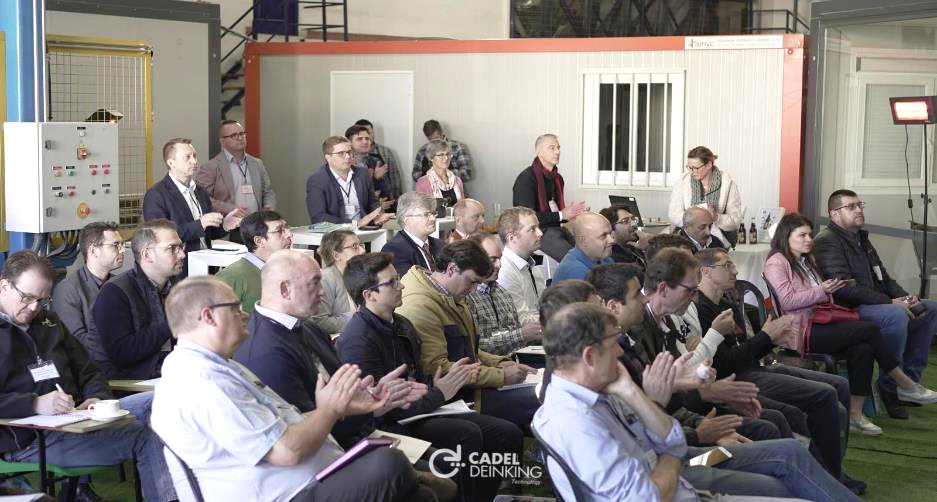 OUR COMPANY
CADEL OPEN DAYS
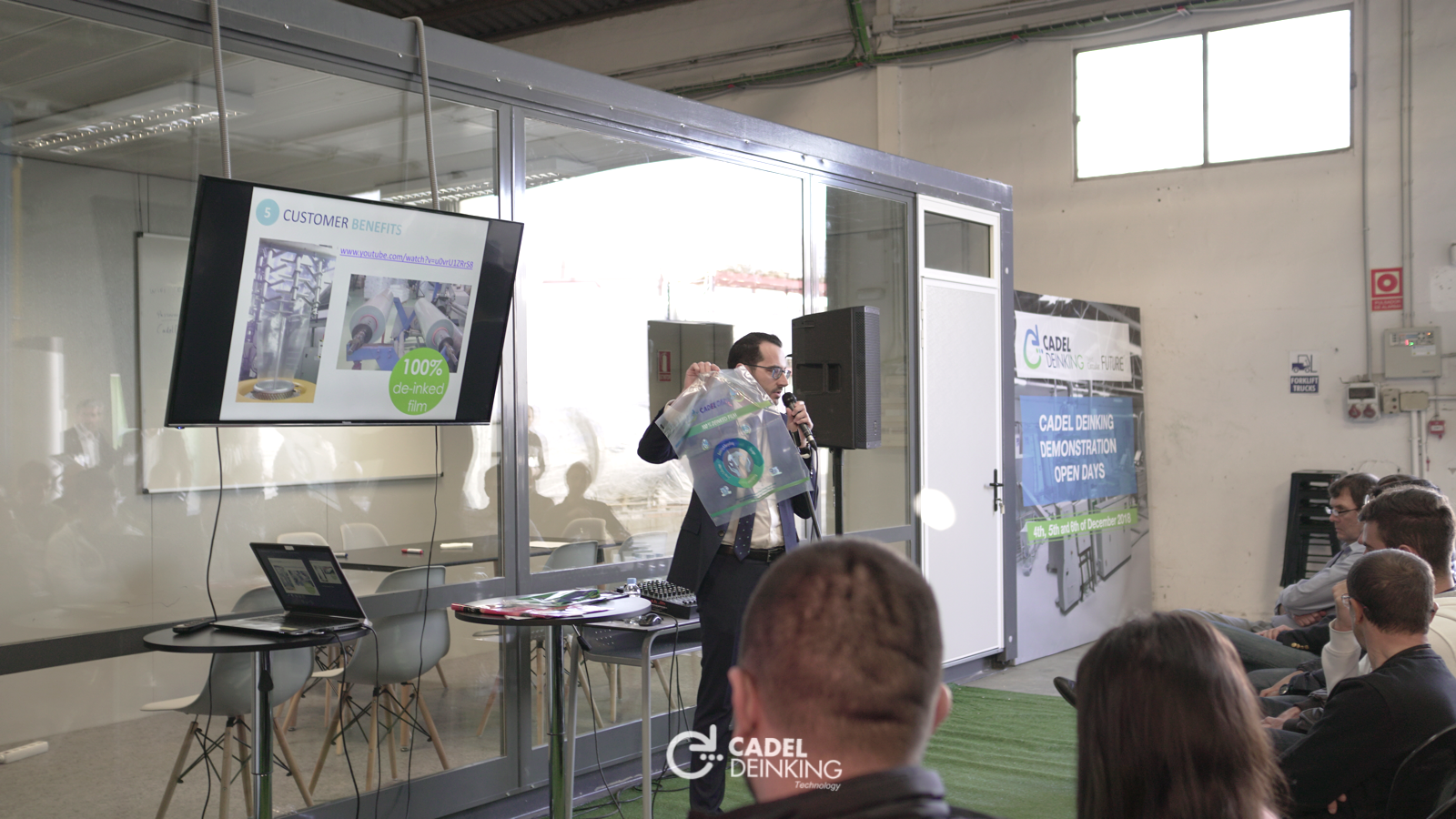 OUR COMPANY
CADEL OPEN DAYS
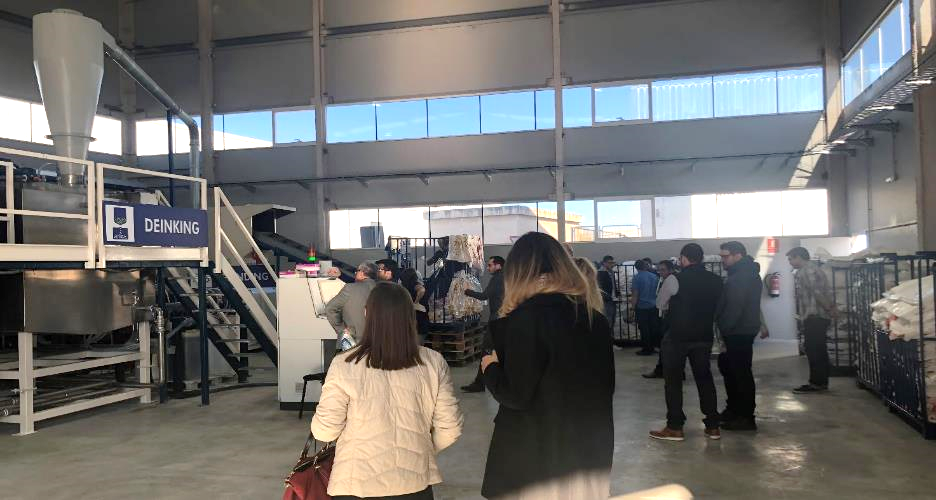 OUR COMPANY
CADEL OPEN DAYS
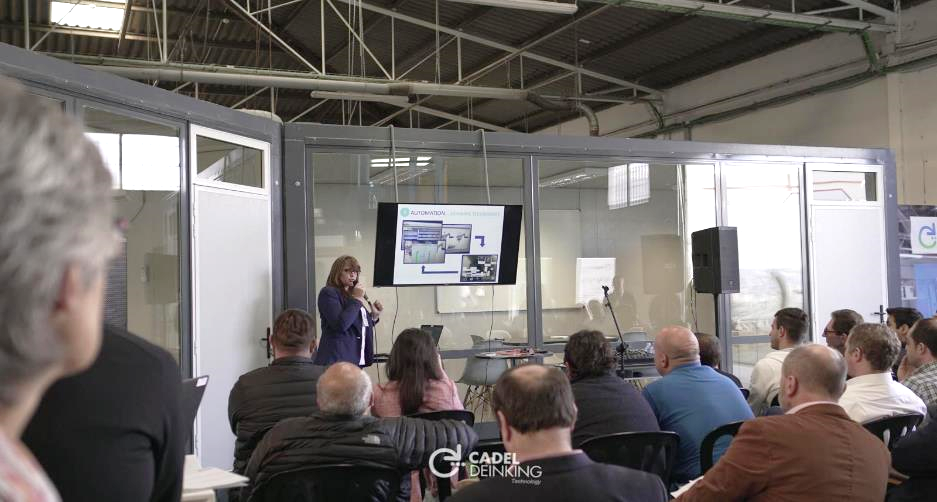 OUR COMPANY
CADEL OPEN DAYS
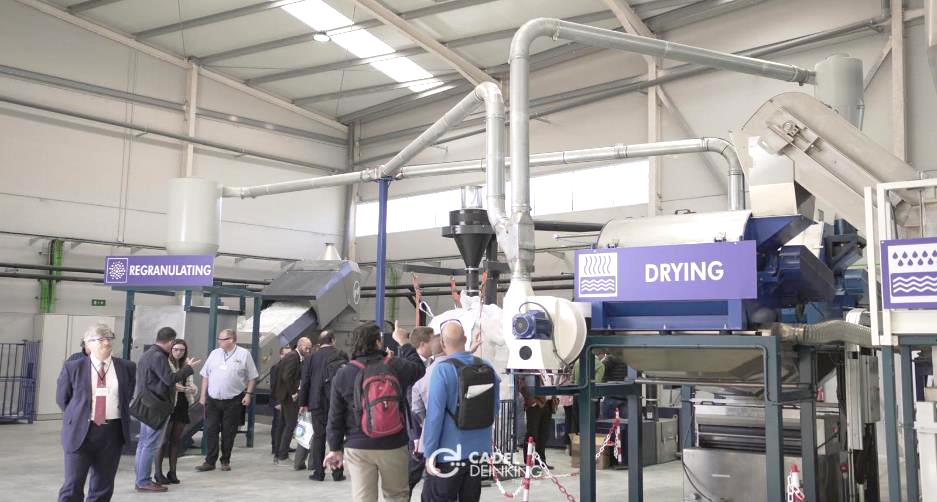 OUR COMPANY
CADEL OPEN DAYS
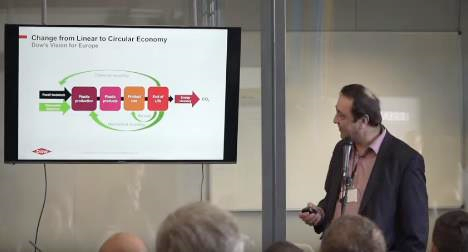 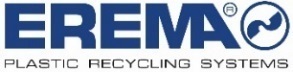 Andreas Dirnberger from EREMA
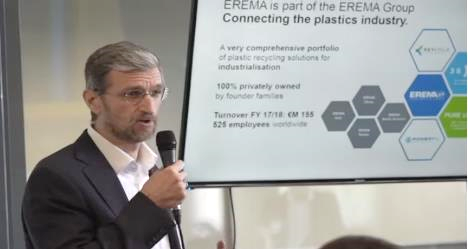 Karlheinz Hausmann from Dow DuPont
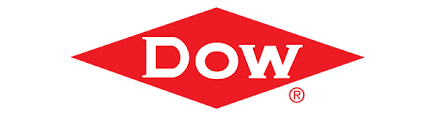 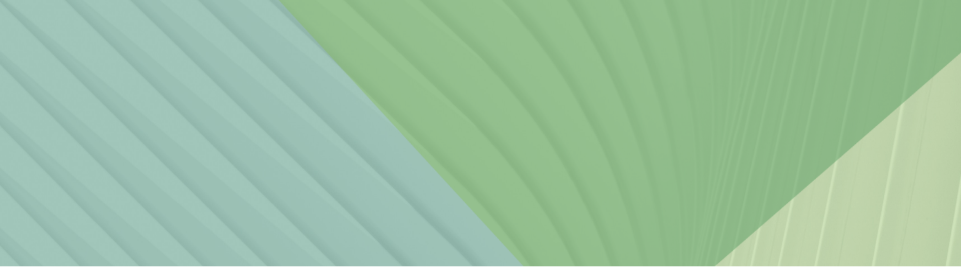 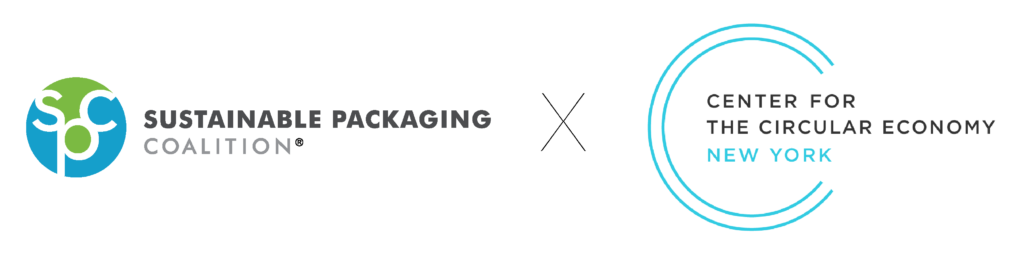 THANKS FOR YOUR ATTENTION